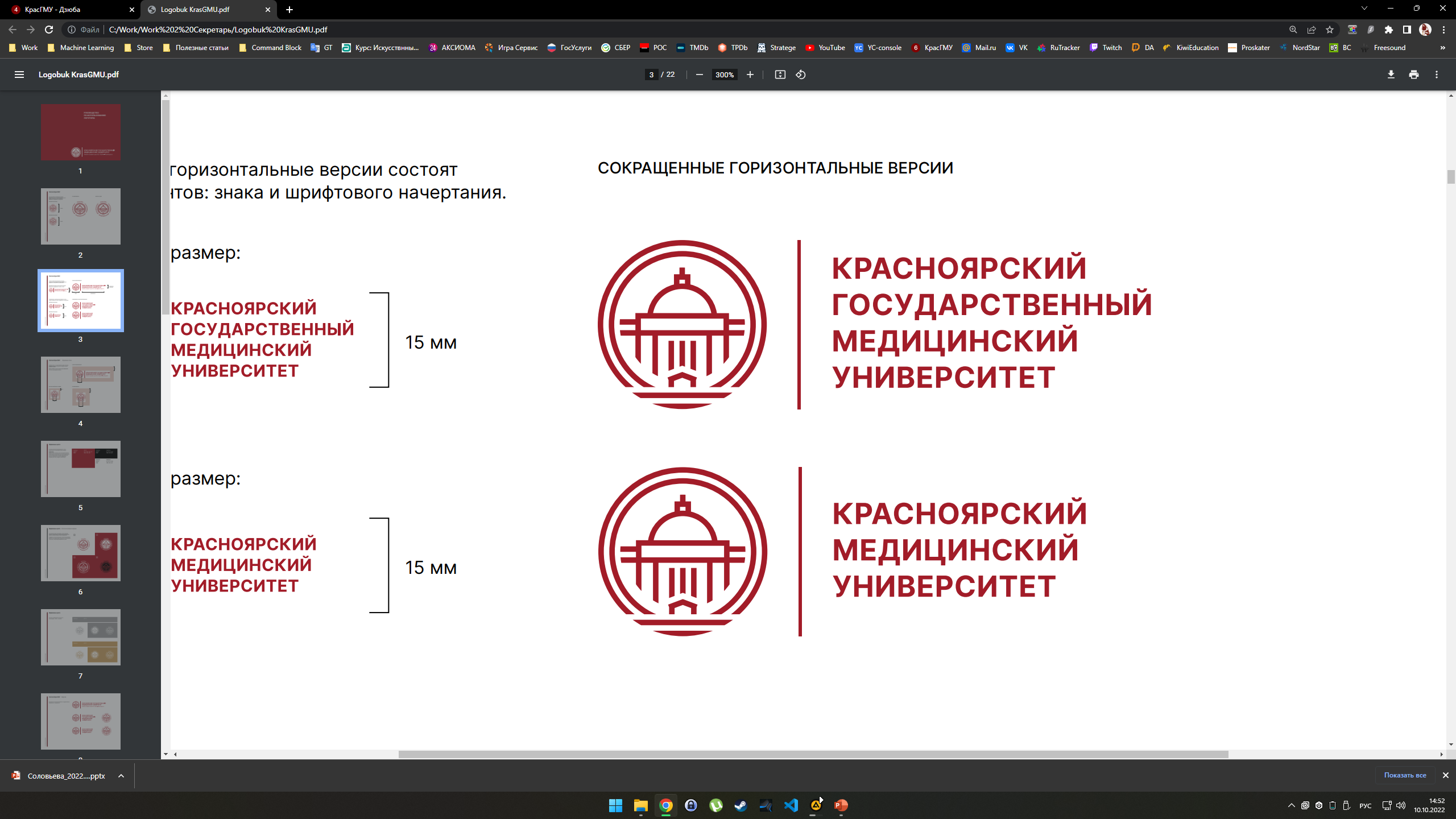 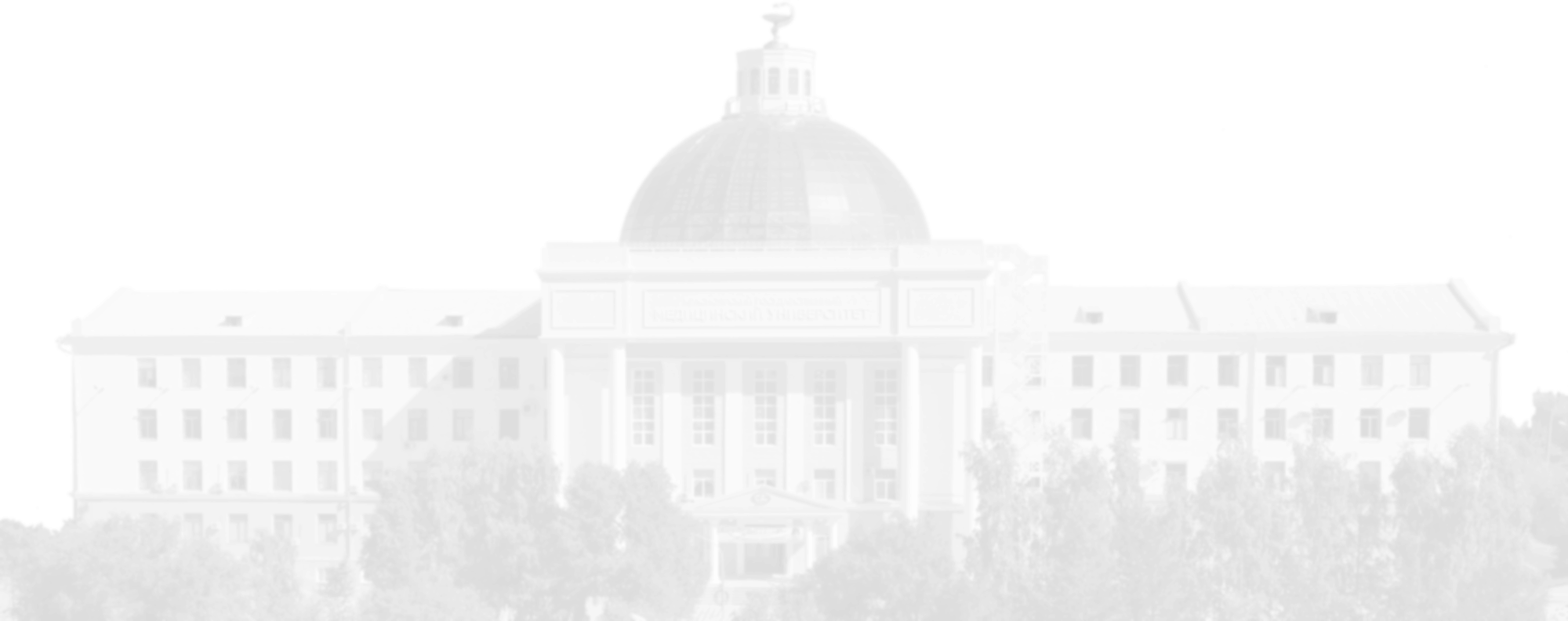 Подготовка к первичной аккредитации по программам СПО
Руководитель фармацевтического колледжа Г.В. Селютина
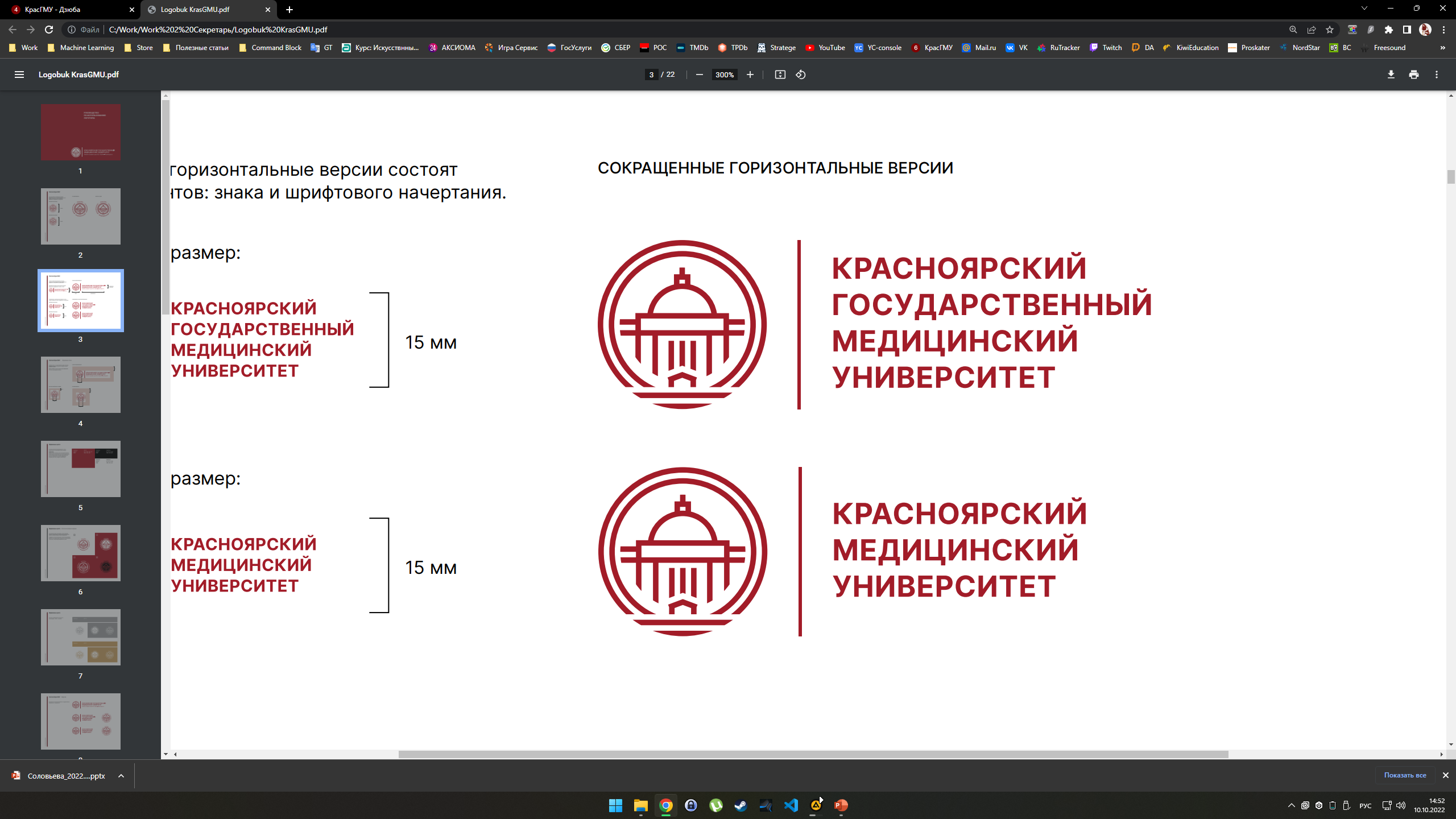 Организационная работа по подготовке к первичной аккредитации
1.Внесены изменения в приказ о составе аккредитационных подкомиссий.
2.Для обновления материальной базы кабинетов для проведения первичной аккредитации закуплено оборудование: новые фантомы для проведения СЛР, микроскопы.
3. Составлен график проведения первичной аккредитации.
4.Проведена регистрация выпускников на сайте https://fmza.ru/

5. Выпускники ознакомлены с инструкциями по проведению первого  и второго этапа аккредитации.

6.Организовано репетиционное тестирование по всем специальностям.
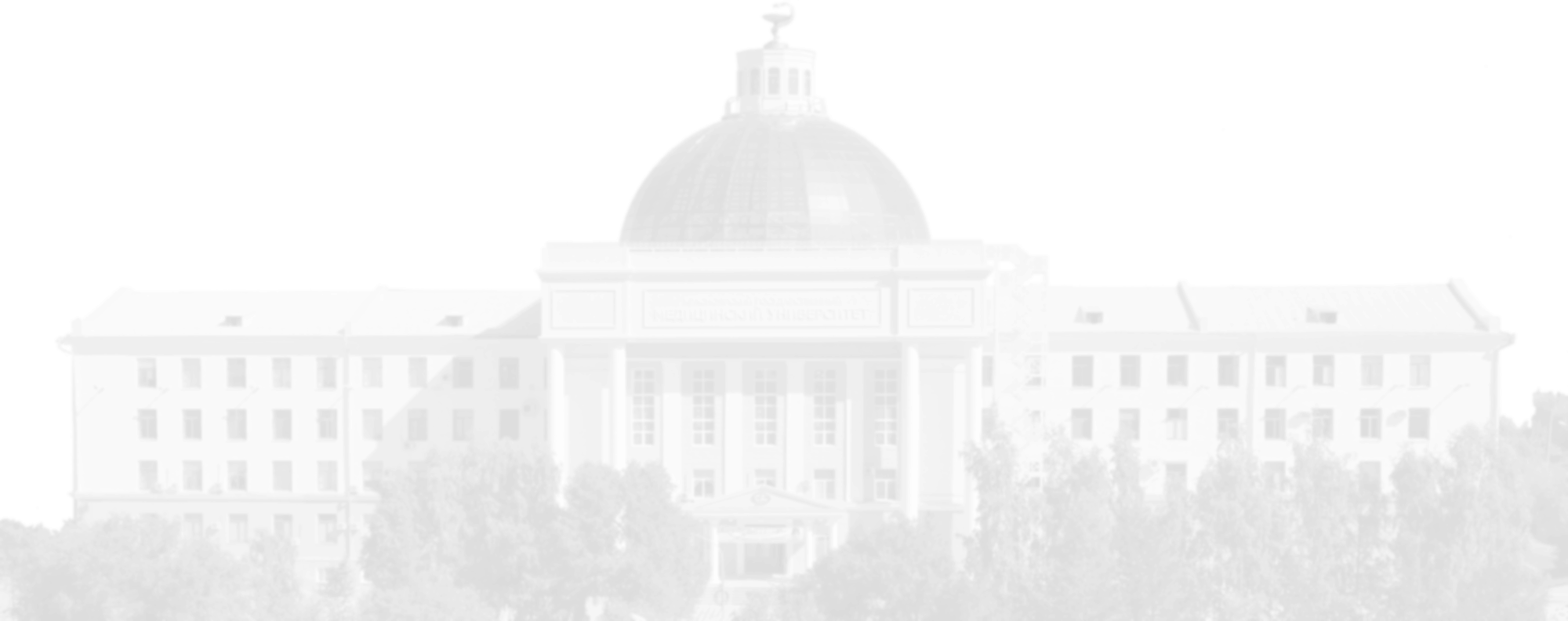 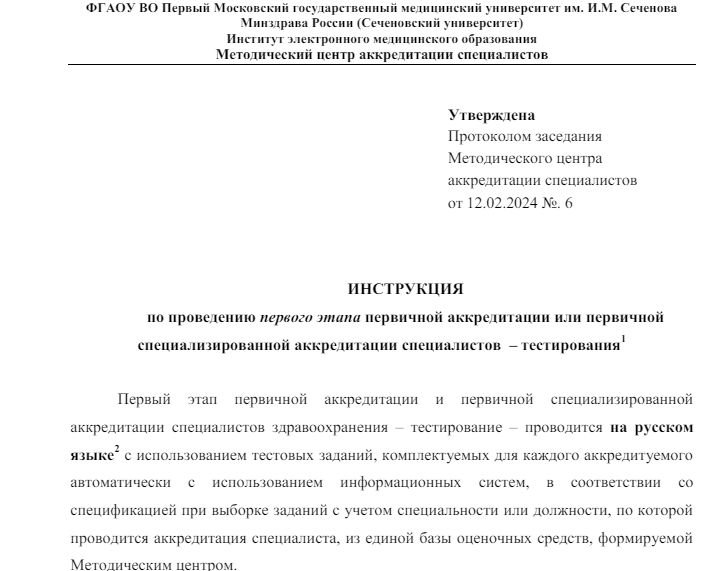 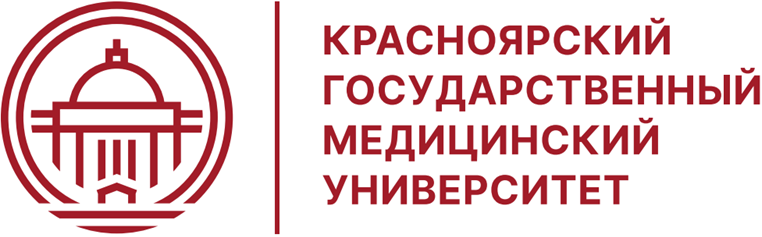 Задания этапов аккредитации
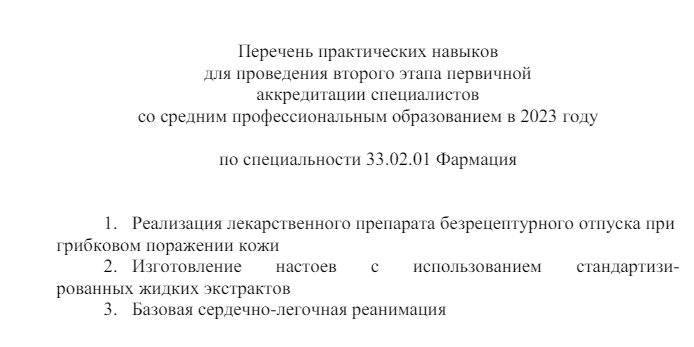 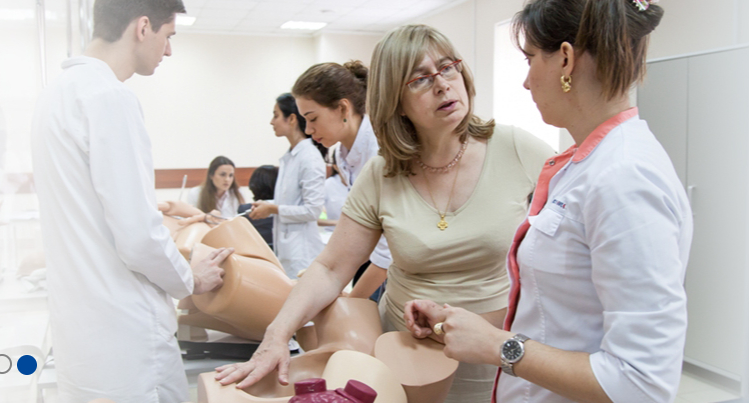 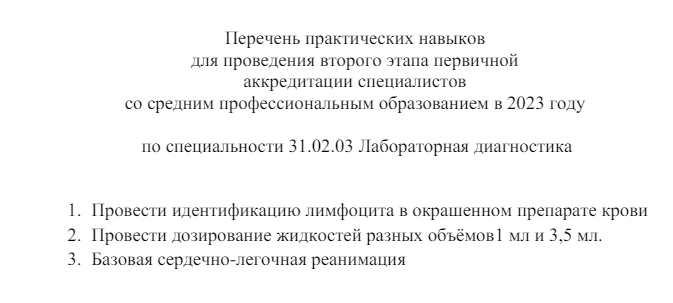 Тестирование
80 тестовых заданий
Каждый тест содержит 4 варианта ответа, среди которых только один правильный.
На решение аккредитуемым варианта тестовых заданий отводится 60 минут.
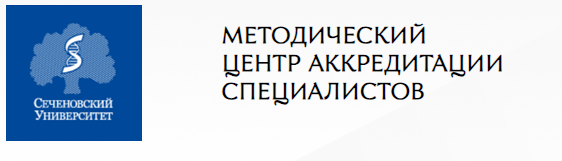 Первичная аккредитации выпускников  СПО
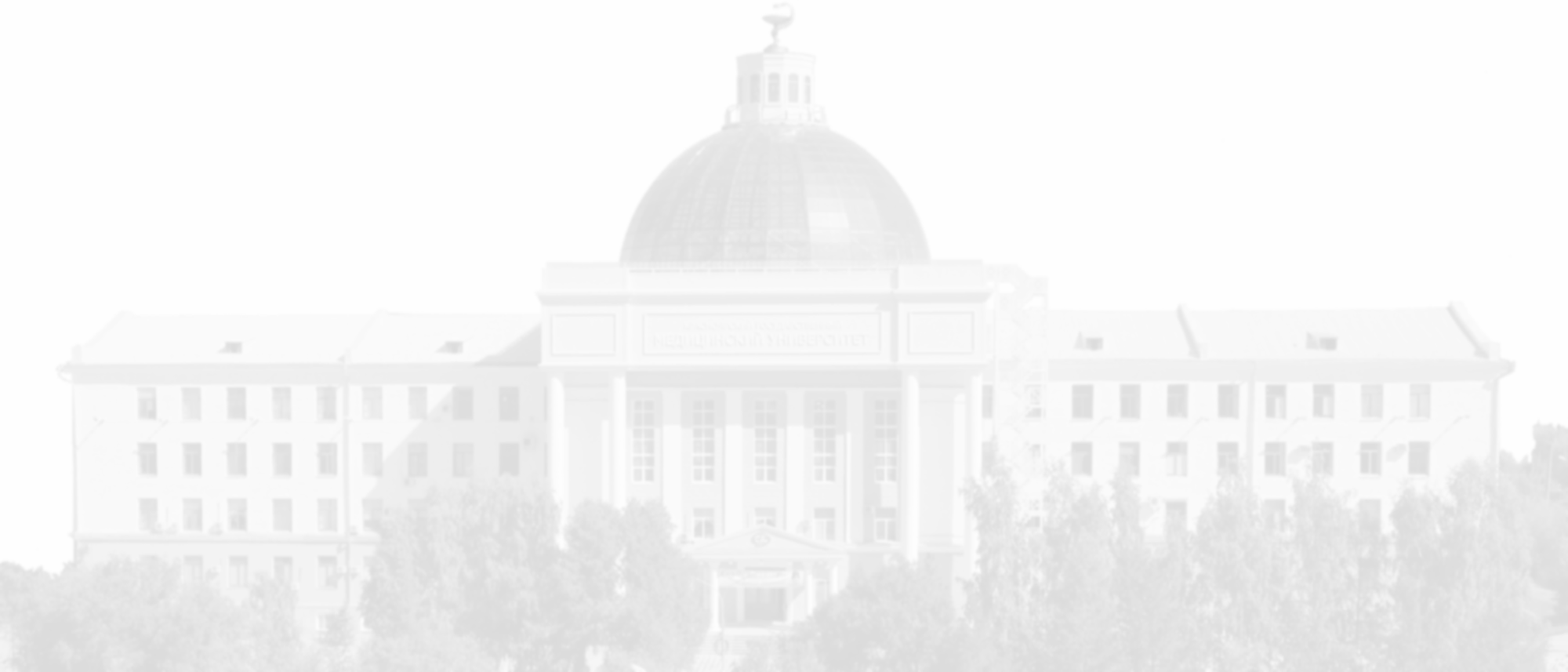 Спасибо за внимание!